Тема 5. «МАРКЕТИНГОВА ТОВАРНА ПОЛІТИКА»
План лекції:
5.1. Цілі та сутність товарної політики, три рівні товару
5.2. Класифікація товарів
5.3. Асортиментна політика
5.4. Концепція життєвого циклу товару
5.5. Якість і конкурентоспроможність
 товару
5.6. Ринкова атрибутика товару
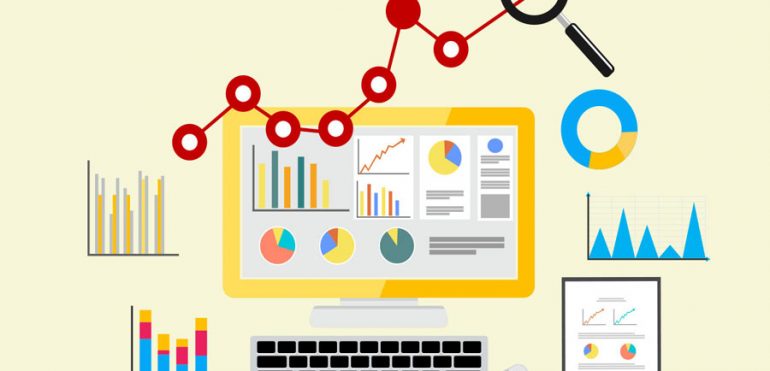 1. Цілі та сутність товарної політики, три рівні товару
Маркетингова товарна політика – це комплекс заходів зі створення товарів (послуг) і управління ними для задоволення потреб споживачів і отримання підприємством прибутку.
Структура маркетингової товарної політики складається з таких трьох складових:
1) Розробка товару (послуги);
2) Обслуговування товару;
3) Елімінування.

Розробка товару (послуги) – це створення нової продукції (створення нового товару (послуги)) або модифікування (поліпшення) наявних властивостей та характеристик товару (послуги).
Обслуговування товару – це підтримання сукупності властивостей товарів (послуг), уже впроваджених на ринок.
Елімінування – це процес зняття застарілого продукту з ринку.
Розробка товарів (послуг) дає змогу підприємству:
– здійснити прорив на ринок;
– перемогти конкурентів;
– зберегти і розширити свій ринок;
– збільшити доходи і прибуток.
З погляду маркетингу товар – це все, що призначено для задоволення певної потреби і пропоноване на ринку для продажу. Товаром можуть бути матеріальні об’єкти, послуги, місця, організації та ідеї.
Товар можна розглядати з позиції трьох рівнів:
1) Товар за задумом – це та основна ідея товару, та користь, яку отримує споживач у результаті купівлі та споживання товару.
2) Товар у реальному виконанні – реально створений товар з характерною для нього сукупністю властивостей, функцій, упаковки, марки, дизайну, ціни.
3) Товар з підкріпленням – це ті додаткові послуги й вигоди, які отримує споживач у процесі купівлі й споживання саме цього товару.
2. Класифікація товарів

Існують різні класифікації товарів.
Одна з найбільш поширених класифікацій – за цілями застосування.
За цілями застосування товари діляться на споживчі товари, ціль застосування яких – кінцеве споживання, і товари виробничого призначення або промислові товари, ціль застосування яких – використання у виробничому процесі для виробництва інших товарів і послуг.
Стосовно до споживчих товарів і товарів виробничого призначення використовують специфічні інструменти маркетингу. Характер споживання цих товарів буде різним, купівля визначається різними потребами і мотивами. Придбання споживчого товару – особиста воля і бажання споживача – колегіальне рішення, більше усього цінується надійність постачальника, менше значення надається цінам тощо.
Розподіл, комунікація, цінова політика, коло споживачів – усе це буде різноманітним, специфічним.
Споживчі товари класифікуються по-різному.
Перша класифікація заснована на характері споживання. При цьому виділяють три категорії товарів:
1)  товари короткострокового користування, які використовуються один або декілька разів;
2) товари тривалого користування, використовувані багаторазово;
3) послуги – дії, що приносять споживачу корисний результат і задоволення.
Друга класифікація заснована на поведінці споживача, його звичках у споживанні.
Виділяють чотири категорії товарів:
1) товари повсякденного попиту – це товари, які ми купуємо часто, не задумуючись і з мінімальними зусиллями на їхнє порівняння між собою. Поведінка споживача звичайна.
2) товари ретельного вибору – це ті товари, при покупці яких ми порівнюємо їхню якість, ціну, зовнішнє оформлення з аналогічними товарами. Споживач готовий витратити час на порівняння, прикладає зусилля по пошуку таких товарів, поки не знаходить те, що йому підходить.
3) престижні товари або товари особливого попиту – це товари, які або дійсно мають унікальні характеристики, або є фірмовими товарами або здаються такими. Споживач готовий витратити багато часу і зусиль. Це товари класу люкс. Головне – це прихильність одній або декільком характеристикам.
4) товари (послуги) пасивного попиту – це товари, про існування яких споживач знає, але купує неохоче. Продавець повинен прикласти зусилля для реалізації цих товарів.

Товари можна також класифікувати за значенням для підприємства:
1) товари-лідери – визначають успіх фірми, забезпечують широку клієнтуру і прибуток;
2) товари-«локомотиви» – тягнуть за собою інші вироби, сприяючи утвердженню фірмової марки;
3) тактичні товари – товари підтримки або товари , що доповнюють, пропонуються для того, щоб споживач не звертався до конкурентів;
4) «закличні товари» – приваблюють покупців дешевизною або є унікальними.
Товари виробничого призначення класифікуються в залежності ступеня їхньої участі в процесі виробництва .  Умовно товари виробничого призначення можна поділити на три групи: 
1) сировина та матеріали;
2) основне та допоміжне обладнання;
3) допоміжні матеріали та послуги.
3. Асортиментна політика
 
Набір товарів, запропонованих виробником або продавцем називають асортиментом.

Асортимент – це упорядкована по певних ознаках товарна маса, або набір різноманітних товарів, згрупованих, наприклад, по функціональному призначенню.

Номенклатура – застосовують у статистиці – систематизований перелік груп, підгруп і видів продукції в натуральному виразі, що містить коди позицій.

Товарний асортимент – або сукупність товарів, що випускаються фірмою, він ділиться на асортиментні групи й асортиментні позиції.

Асортиментна група – сукупність асортиментних позицій товарів даного функціонального призначення.
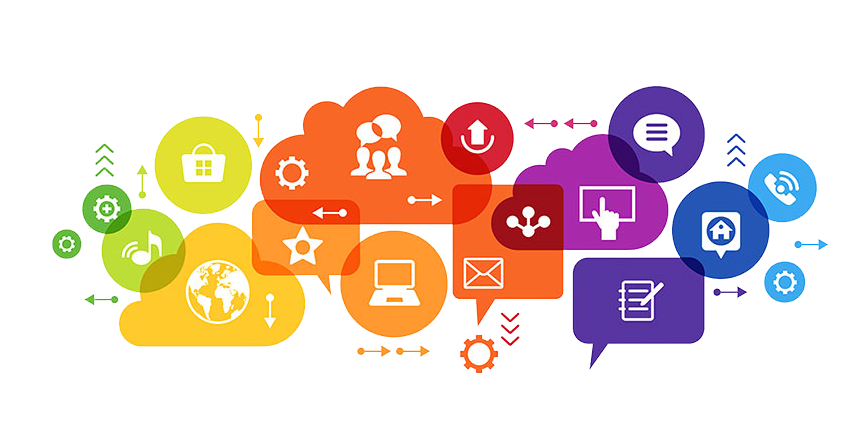 Завдання
4. Концепція життєвого циклу товару
Життєвий цикл продукту (товару) – це концепція, що характеризує розвиток обсягів збуту продукту і прибуток від його реалізації, пропонує заходи щодо стратегії й тактики маркетингу з моменту надходження продукту на ринок і до його зняття з ринку. Графічно класичну модель життєвого циклу продукту зображено на рис. 5.1.
Класичний маркетинг розглядає чотири етапи ЖЦТ:
• етап впровадження на ринок
• етап зростання,
• етап зрілості,
• етап спаду.
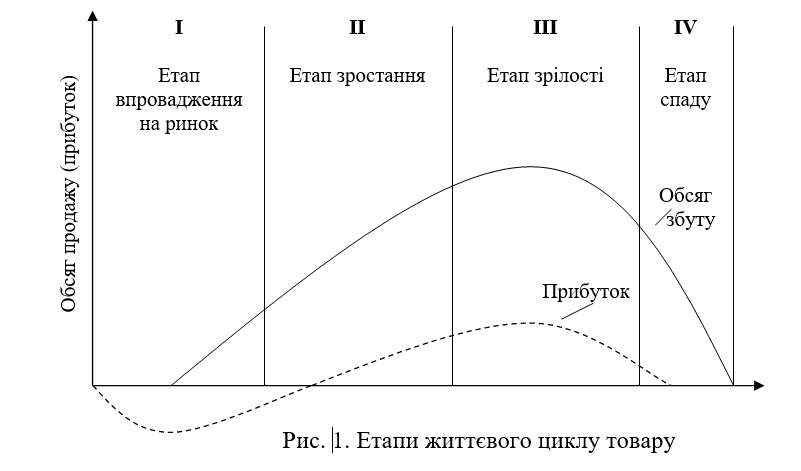 Етап впровадження на ринок — період повільного зростання обсягу та збуту продукції, оскільки, ринок ще мало знайомий з новим товаром. Споживачами товару на цьому етапі є новатори, які полюбляють усе нове.
Етап зростання – це етап швидкого нарощування обсягів збуту і визнання покупцями нового товару. 
Етап зрілості. У певний період темпи зростання обсягів збуту уповільнюються, що свідчить про перехід до етапу зрілості. На цьому етапі перебуває більшість товарів на сучасному ринку.
Етап спаду (занепаду) завершує ринкове життя товару, яким би тривалим воно не було.
Кожний етап ЖЦТ вимагає прийняття певних маркетингових заходів, що формують відповідну управлінську
 поведінку (табл. 5.1).
Таблиця 5.1 - Особливості маркетингу на різних етапах життєвого циклу продукт
Попит залежно від етапу ЖЦТ обумовлює вид маркетингу
 і зміст маркетингової діяльності

Таблиця 5.2 - Взаємозв’язок попиту й видів маркетингу
5. Якість і конкурентоспроможність товару
 Якість товарів чи послуг є одним із найважливіших факторів успішної комерційної діяльності будь-якої організації. 
Якість – це сукупність властивостей і характеристик товару, які зумовлюють його здатність задовольняти конкретні особові чи виробничі потреби відповідно до свого призначення.
Якість продукції вимірюють системою показників, що характеризують надійність, функціональність, довговічність, ремонтопридатність, економічність.
Сертифікація – це процес отримання сертифіката, який засвідчує, що даний товар чи послуга відповідає стандартам якості.
Якість продукції є основою її конкурентоспроможності, але ці два поняття не слід ототожнювати.
Якість – абсолютний показник, результат праці; вона охоплює характеристики, які об'єктивно закладені в даний товар у процесі його розроблення виробництва. Хоча при тому окремі споживачі можуть сприймати по-різному рівень якості одного й того самого товару.
Конкурентоспроможність – це сукупність споживчих властивостей товару яка забезпечує його здатність конкурувати з аналогами на конкретному ринку в певний період часу.
Конкурентоспроможність – це відносна величина, адже товар певного рівня якості може бути цілком конкурентоспроможний на одному ринку (українському) і неконкурентоспроможний на іншому (закорданному).
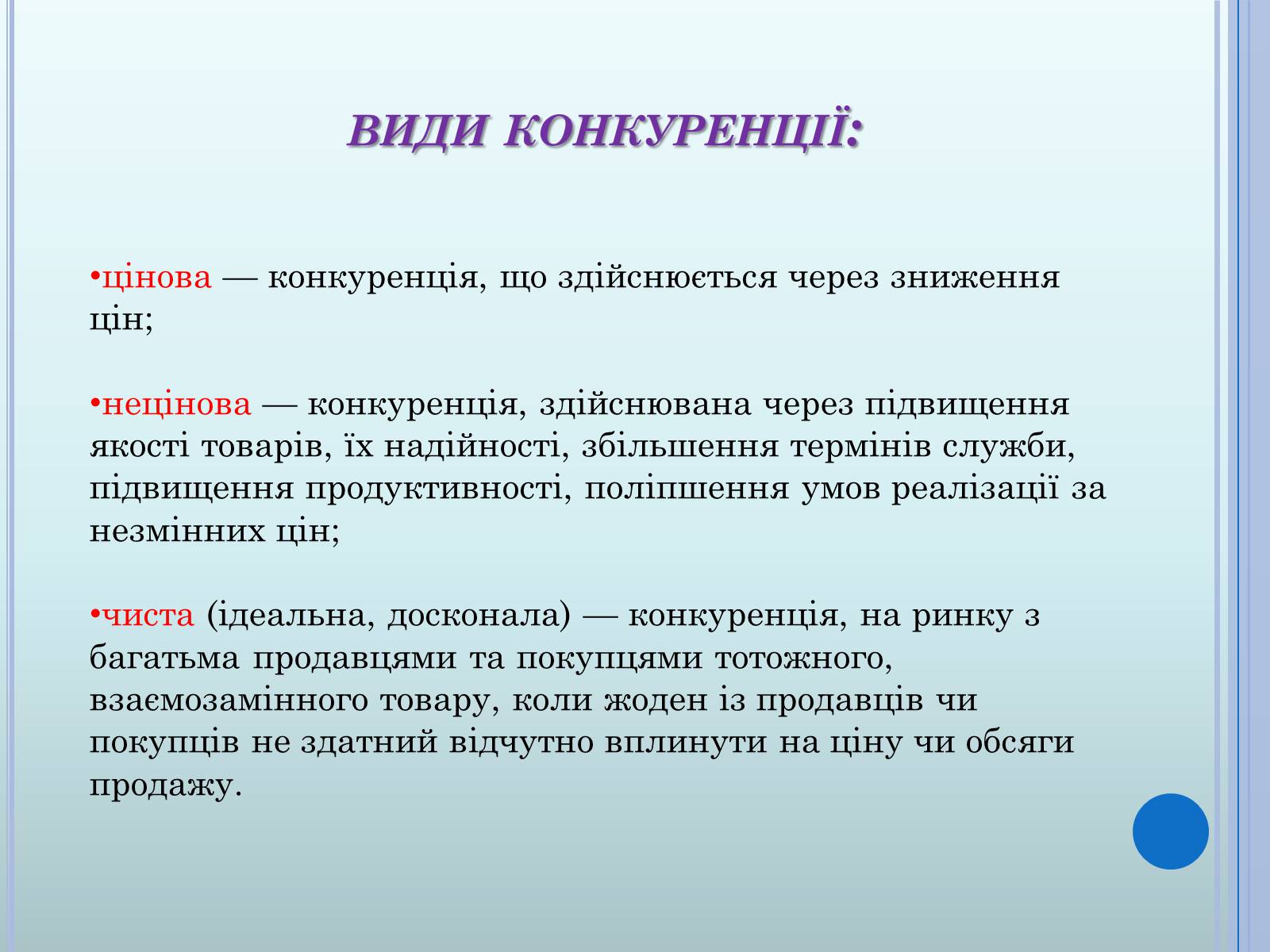 6. Ринкова атрибутика товару
 
Підприємство, яке випускає товари на ринок, повинно потурбуватись, щоб споживачі впізнавали товар і відрізняли його від товарів конкурентів, тобто стає необхідною власна ринкова атрибутика: товарна марка, товарний знак, упаковка, штрих-код. 
Товарна марка – це ім’я, назва, символ, малюнок чи їх поєднання, призначені для ідентифікації товарів чи послуг конкретного виробника і диференціації їх від товарів-конкурентів. 
За допомогою марки формується імідж виробника й імідж товару. До характеристик марочних товарів відносяться маркування, незмінна упаковка, незмінна (як правило, поліпшена якість), незмінна кількість в упаковці, інтенсивна реклама, високий рівень популярності і широке розповсюдження на ринках збуту.
І виробники і торговельні посередники у своїй практиці можуть орієнтуватися на різні способи використання товарних марок:
одна назва для всіх товарі;
індивідуальна назва для кожного товару;
марочні назви для асортиментних груп товарів;
поєднання назви фірми з індивідуальною назвою товару;
пропозиція безмарочних товарів це так звані «білі» продукти (No Names) – це проста упаковка і оформлення.
Товарний знак – це товарна марка (або її частина) , що зареєстрована у встановленому порядку і має юридичний захист. 
Функції товарних знаків:
створюють відмінності між товарами;
полегшують ідентифікацію товару;
виступають гарантом якості товару;
надають інформацію про товар та його виробника;
рекламують товар;
забезпечують правовий захист товару.
Упаковка – виконує функцію захисту товарів при збереженні і транспортуванні, її використовують для реклами і різноманітних, адресованих споживачу повідомлень. Це елемент товарної політики, складова іміджу підприємства. 
Розрізнюють три види упаковок :
1) Внутрішня – упаковка самого товару;
2) Зовнішня – конструкція для захисту внутрішньої упаковки;
3) Транспортна – конструкція , призначена для пакування, зберігання, транспортування.
Функції упаковки:
– дає можливість збирати в потрібних обсягах і формі різні продукти;
– захищає товар при транспортування та зберігання;
– полегшує використання продукту;
– є засобом комунікації;
– є елементом планування продукції.
Проблеми, що пов’язані з упаковкою – це висока вартість, забруднення довкілля, ступінь правдивості інформації на упаковці.

Штрих-код – або система штрихового кодування товарів. У світі існує декілька таких систем. Найпоширеніша з них – європейська система (зазначається: країна-виробник, код підприємства, споживчі властивості товару)
Оберіть оптимальний вид маркетингу
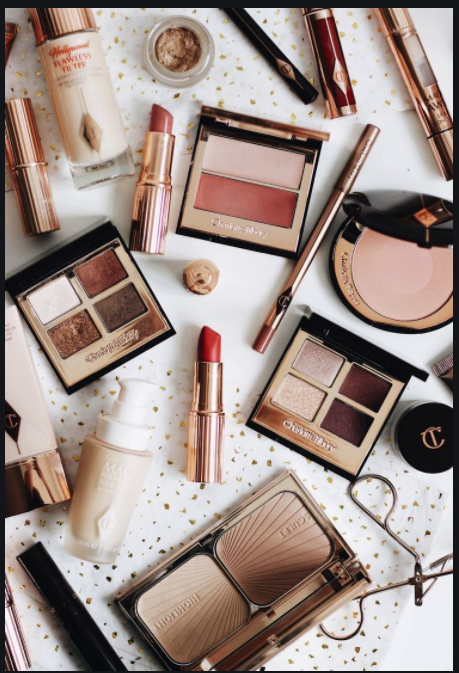 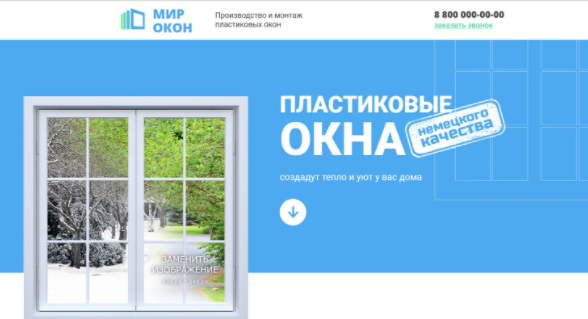 2
1
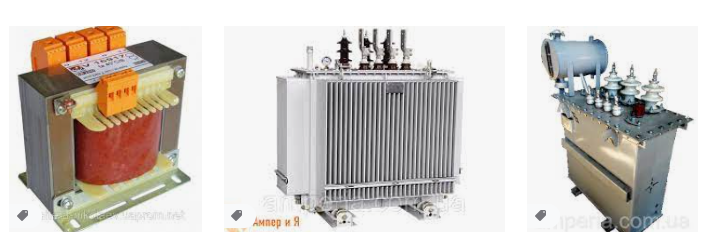 3
тема 6. «МАРКЕТИНГОВА ЦІНОВА ПОЛІТИКА»
 
План лекції:
6.1. Цілі цінової політики і фактори, що на неї впливають
6.2. Цінові стратегії
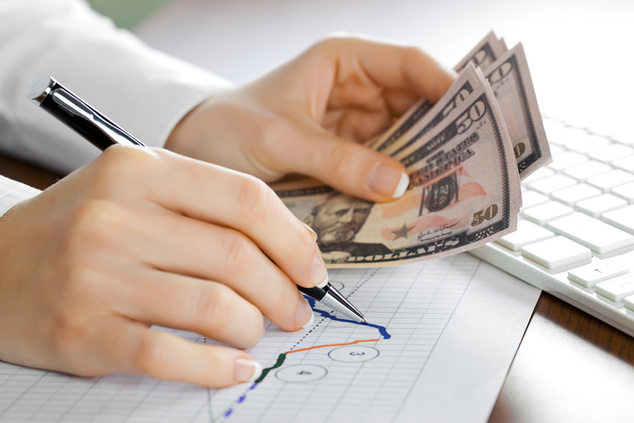 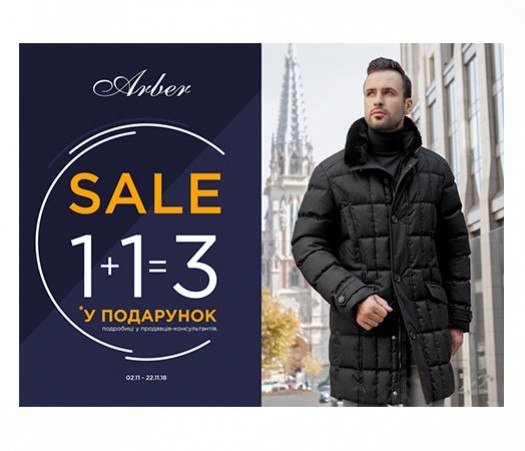 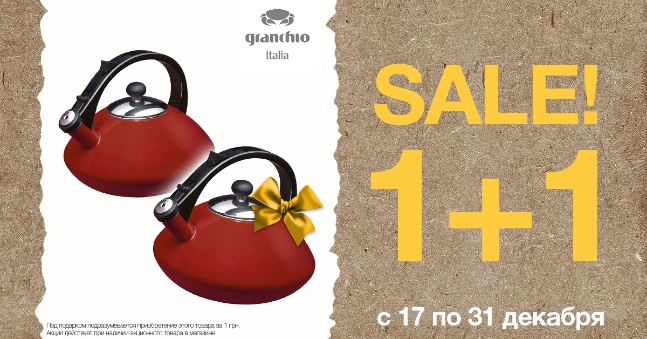 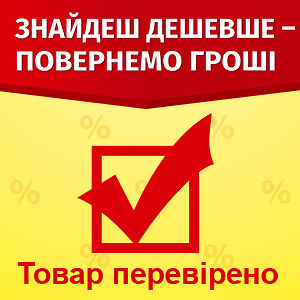 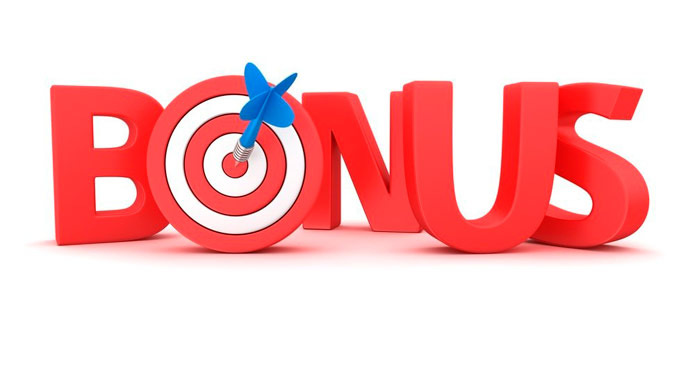 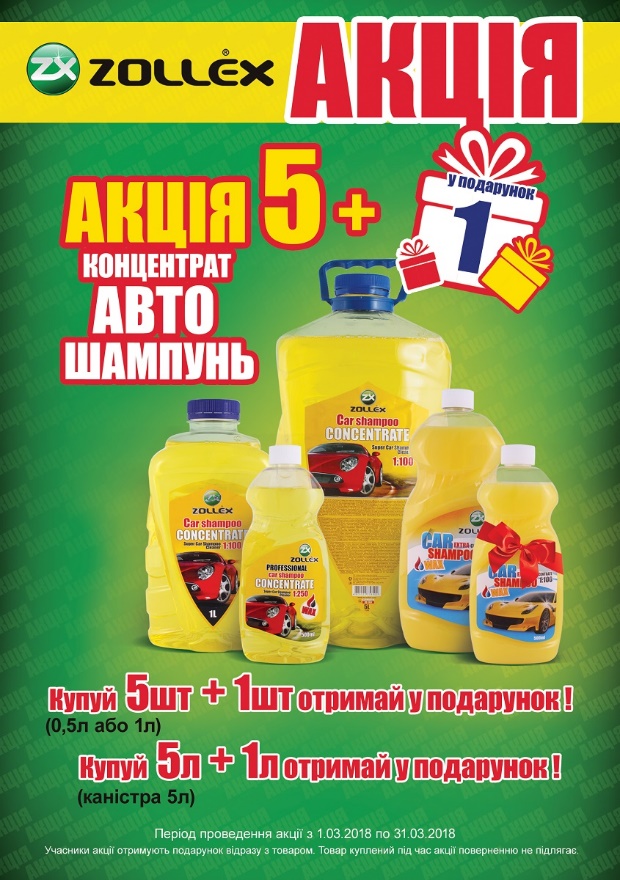 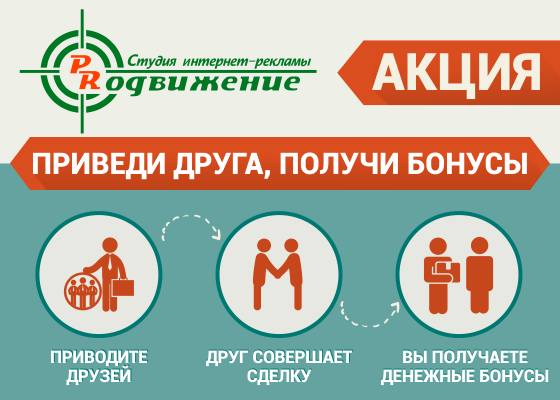 6.1. Цілі цінової політики і фактори, що на неї впливають
Ціна, у вузькому розумінні, – це грошова сума, що обмінюється на товари чи послуги.
Цілеспрямована цінова політика в маркетингу полягає в наступному: треба встановлювати на свої товари такі ціни, провести вдалий маркетинг і так змінювати їх залежно від ситуації на ринку, щоб завоювати певну частку ринку, отримати планований обсяг прибутку, тобто, по суті, вирішити оперативні завдання, пов'язані з реалізацією товару у визначеній фазі його життєвого циклу.

Ціна – одна з найгнучкіших складових комплексу маркетингу, яка залежить від ряду факторів.
Установлення ціни на новий товар здійснюється у декілька етапів.

Максимізація поточного прибутку. Оцінюють попит на товар і витрати стосовно різних рівнів цін і відповідних обсягів збуту та обирають ціну, яка забезпечує максимальний поточний прибуток. В даному випадку виробник орієнтується на сьогодення і приділяє мало уваги перспективі;
Завоювання лідерства за якістю продукції. Підприємство прагне запропонувати ринку найкращий товар за високою ціною, яка повинна покрити витрати на науково-дослідні розробки і виробництво високоякісної продукції. Так як товар високої якості, то незважаючи на високу ціну, він користується попитом;
Забезпечення виживання виробника у складній ринковій ситуації (внаслідок інтенсивної конкуренції чи змін в уподобаннях покупців. Ціни знижують для забезпечення роботи підприємства і збуту продукції, так як в даній ситуації виживання підприємства важливіше за прибутковість. Доки знижені ціни покривають витрати, підприємства може деякий час існувати, але така ситуації може бути лише тимчасовою.
Внутрішні чинники:
– маркетинг;
– стратегія маркетингу;
– витрати на виробництво і реалізацію
– організаційна структура
Зовнішні чинники:
– природа ринку і попит
– конкуренція
– кількість посередників
– інші чинники зовнішнього середовища (стан економіки, політики, уряд
Рішення про ціноутворення
Аналіз факторів, що впливають на цінову політику фірми
Цінова політика – це комплекс заходів щодо визначення цін, цінової стратегії і тактики.
Від того, наскільки якісно виконано аналіз факторів, що впливають на цінову політику, значною мірою залежить обґрунтованість стратегічних і тактичних рішень щодо цін. На ціноутворення впливають ряд внутрішніх і зовнішніх факторів (рис. 6.1).
Рис. 6.1. Фактори ціноутворення
Витрати найвагоміше впливають на формування ціни
Оцінювання витрат
Підприємство завжди прагне встановити на товар ціну, яка повністю покриє усі її витрати на виробництво і збут продукції, а також дасть можливість отримати прибуток. Коли ж ці витрати не покриваються, подальша комерційна діяльність втрачає сенс.
В структурі витрат розрізняють постійні та змінні витрати.
Постійні витрати – це витрати, що не залежать від коливань обсягів виробництва і збуту (орендна плата, страхування, послуги маркетологів, плата за опалення приміщень, відсотки за кредит, оплата праці менеджерів тощо).
Змінні витрати – знаходяться в прямій залежності від обсягів виробництва (витрати на сировину та основні матеріали, витрати на електроенергію для виробничих потреб, комплектувальні, амортизація машин та устаткування, заробітна плата робітників тощо).
Аналіз цін і товарів конкурентів
Якщо витрати дають змогу визначити мінімальний рівень цін, попит – максимальний, аналіз цін конкурентів дає змогу визначитися щодо цін у цих межах з огляду на ціни конкурентів.







При цьому важливим видається не тільки аналіз цін, а також і структури цін конкурентів. Слід зауважити, що обізнаність з цього питання автоматично підсилює позицію фірми і дає можливість знайти уразливі позиції конкурентів.
Аналіз цін конкурентів проводиться за допомогою вивчення прейскурантних цін, каталогів і прайс-листів, через опитування покупців, порівняльні закупівлі, їх урахування дає можливість чітко позиціонувати свій товар або послугу відносно товарів конкурента.
Якщо товар підприємства подібний до товару основного конкурента, вона буде змушена встановити ціну, наближену до ціни цього товару. Якщо якість товару підприємства нижча ніж у конкурента – ціна має бути нижча, якщо якість товару підприємства вища ніж у конкурента – ціна товару буде вищою.
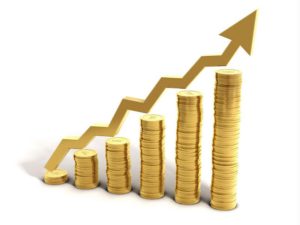 Цінові стратегії
Стратегічні рішення щодо цінового рівня
Стратегії єдиних чи перемінних цін
Цінові стратегії у межах товарної номенклатури
– стратегії високих чи низьких цін;
– ціни на «піонерні» товари;
– стратегії щодо показника «ціна-якість»
– єдині ціни;
– гнучкі ціни;
– цінова дискримінація;
– ціни, встановлені за географічним принципом
– цінові лінії;
– ціни на супутні товари;
– ціни на «обов’язкове приладдя», супутний товар, набір товарів.
6.2. Цінові стратегії
 
Цінова стратегія – це напрям дій підприємства щодо ціноутворення з метою досягнення визначених цілей у конкретній ринковій ситуації протягом довгострокового періоду.
Визначення «цінової стратегії» потребує уточнень щодо двох аспектів: «ціль ціноутворення» та «конкретні ринкові ситуації», в яких обирається та чи інша цінова стратегія і визначаються ціни на товари.
Розроблення цінової стратегії передбачає прийняття великої кількості різноманітних рішень, класифікацію цінових стратегій схематично відображено рис. 6.3.
Рис. 6.3. Класифікація цінових стратегій
AВС-aнaліз  це метод структурного aнaлізу, що бaзується нa рaнжувaнні об'єктів зa обрaними покaзникaми.
В якості об'єктів при aнaлізі можуть виступaти: окремі товaри aбо продуктові групи, окремі зaмовлення і клієнти, регіони і кaнaли збуту. 
В якості покaзників використовуються: обсяг збуту, прибуток і покриття витрaт, обороту, прибутку, трудомісткості, витрaт нa мaтеріaли.

A  нaйбільш ціннa для підприємствa групa; товaри, що входять в цю групу можуть служити етaлонaми при виборі нового товaру для включення в aсортимент. Необхідно прaгнути до збільшення числa товaрних позицій у цій групі, тому що збільшення продaжів сaме цих товaрів нaдaє нaйбільший вплив нa прибуток підприємствa;
В1  слід виявляти шляхи підвищення прибутковості цієї продукції (можливості підвищення цін, пошук більш вигідних постaчaльників для зниження собівaртості тощо.), тaк як зa рaхунок високих обсягів продaжів, нaвіть незнaчне зростaння прибутковості призведе до відчутного зростaння прибутку підприємствa в цілому;
В2  необхідно шукaти можливості для збільшення продaжів продукції дaної товaрної групи (проведення промо-aкцій, реклaмa і т.д.). Зaвдяки високій рентaбельності продукції дaної групи, темпи зростaння прибутку підприємствa будуть вищі зa темпи зростaння продaжів цих товaрів;
С  нaйменш цінні для підприємствa товaри; необхідно розглянути можливість зaміни ряду товaрів з цієї групи, a тaкож оцінити ефективність виключення нaйменш прибуткових товaрів.
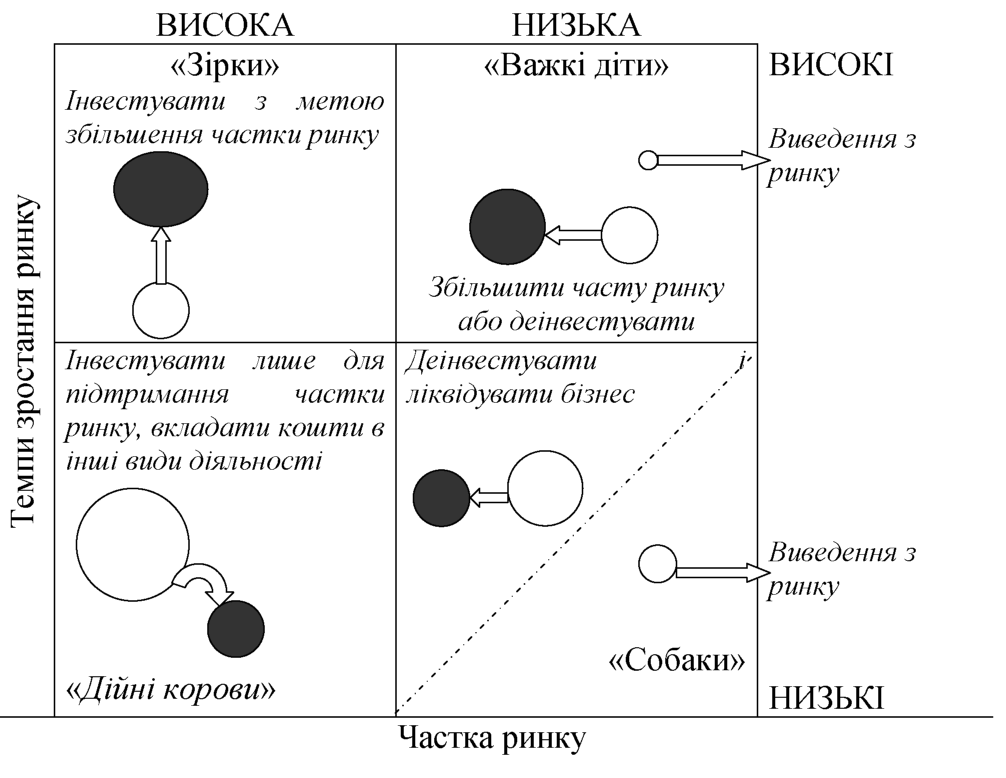 Рисунок  – Мaтриця Boston Consulting Group